Értékpapírpiacok
Dr. Kosztopulosz Andreász
egyetemi docens

SZTE GTK Pénzügyek és Nemzetközi Gazdasági Kapcsolatok Intézete
	
	
      
         2. fejezet  A fix kamatozású értékpapírok világa
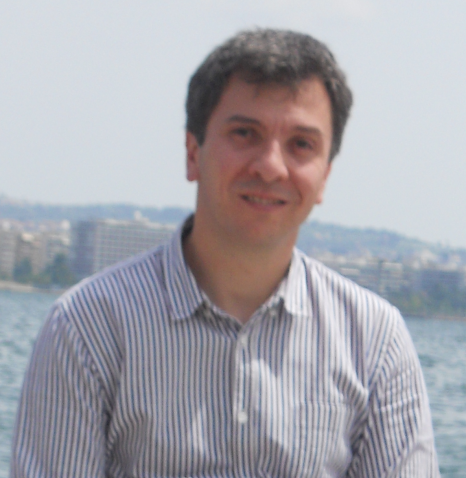 T-bond árfolyamának kiszámítása
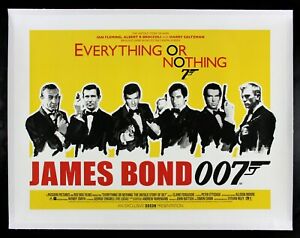 T-bond
a.) Mekkora a névérték?
b.) Mekkora a minimális árfolyamváltozás nagysága és értéke?
c.) Mekkora a következő kamatfizetés nagysága?
d.) Hány dollárt kell fizetni egy kötvényért, ha a felhalmozódott kamat 10 dollár?
T-bond
a.) Mekkora a névérték? 1000 dollár
b.) Mekkora a minimális árfolyamváltozás nagysága és értéke?
c.) Mekkora a következő kamatfizetés nagysága?
d.) Hány dollárt kell fizetni egy kötvényért, ha a felhalmozódott kamat 10 dollár?
T-bond
a.) Mekkora a névérték? 1000 dollár
b.) Mekkora a minimális árfolyamváltozás nagysága és értéke?
Százalékban: 1/32 % 
c.) Mekkora a következő kamatfizetés nagysága?
d.) Hány dollárt kell fizetni egy kötvényért, ha a felhalmozódott kamat 10 dollár?
T-bond
a.) Mekkora a névérték? 1000 dollár
b.) Mekkora a minimális árfolyamváltozás nagysága és értéke?
Százalékban: 1/32 % Értékben: 1000$ ∙ 1/32 ∙ 1/100 = 0,3125$
c.) Mekkora a következő kamatfizetés nagysága? 
d.) Hány dollárt kell fizetni egy kötvényért, ha a felhalmozódott kamat 10 dollár?
T-bond
a.) Mekkora a névérték? 1000 dollár
b.) Mekkora a minimális árfolyamváltozás nagysága és értéke?
Százalékban: 1/32 % Értékben: 1000$ ∙ 1/32 ∙ 1/100 = 0,3125$
c.) Mekkora a következő kamatfizetés nagysága? 
1000$ ∙ 8,75% / 2 =43,75$
d.) Hány dollárt kell fizetni egy kötvényért, ha a felhalmozódott kamat 10 dollár?
T-bond
a.) Mekkora a névérték? 1000 dollár
b.) Mekkora a minimális árfolyamváltozás nagysága és értéke?
Százalékban: 1/32 % Értékben: 1000$ ∙ 1/32 ∙ 1/100 = 0,3125$
c.) Mekkora a következő kamatfizetés nagysága? 
1000$ ∙ 8,75% / 2 =43,75$
d.) Hány dollárt kell fizetni egy kötvényért, ha a felhalmozódott kamat 10 dollár?
1000$ ∙ (105% + 18/32 %) +10$ = 1065,625$